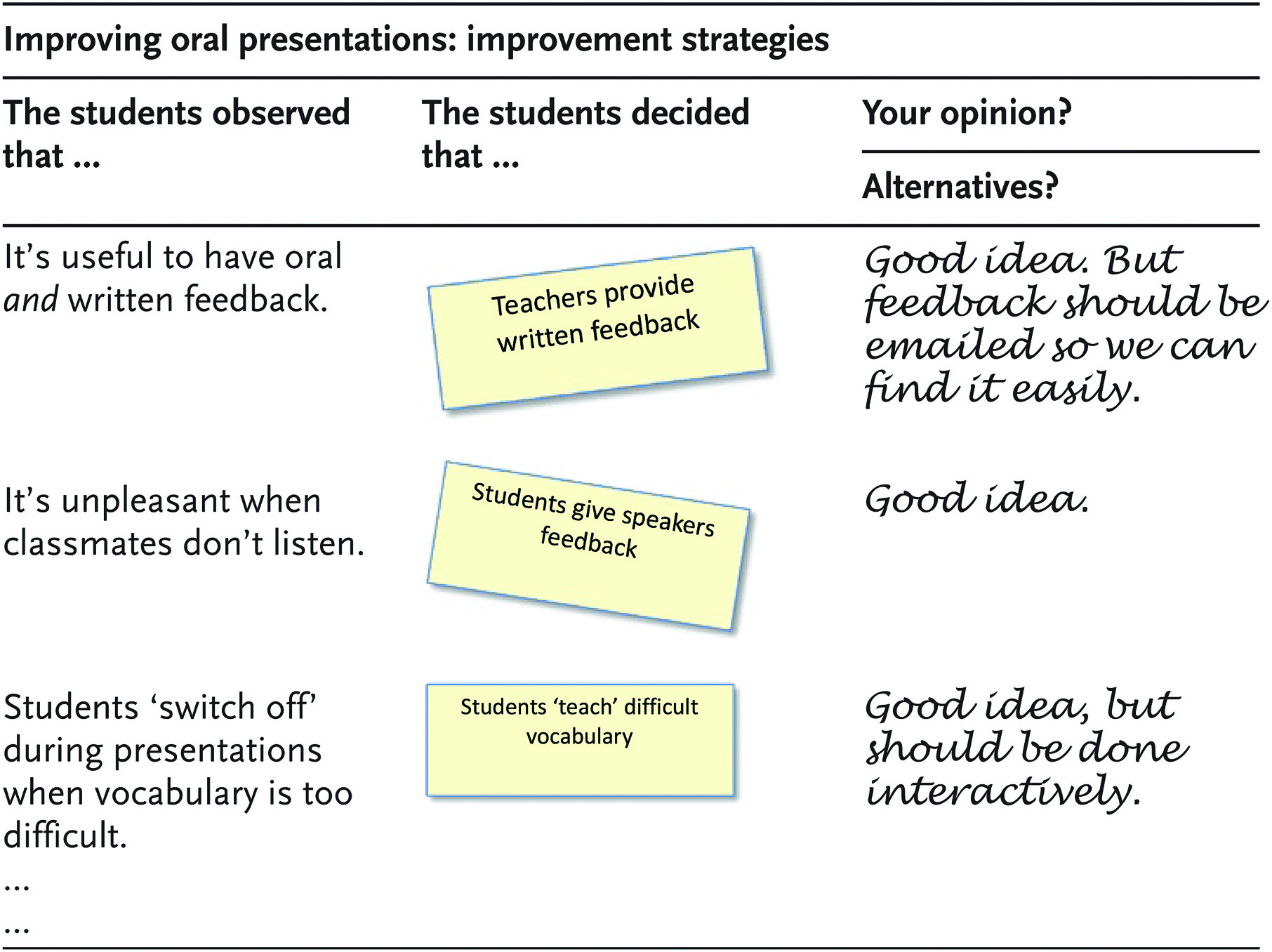 ELT J, Volume 71, Issue 3, July 2017, Pages 305–316, https://doi.org/10.1093/elt/ccw091
The content of this slide may be subject to copyright: please see the slide notes for details.
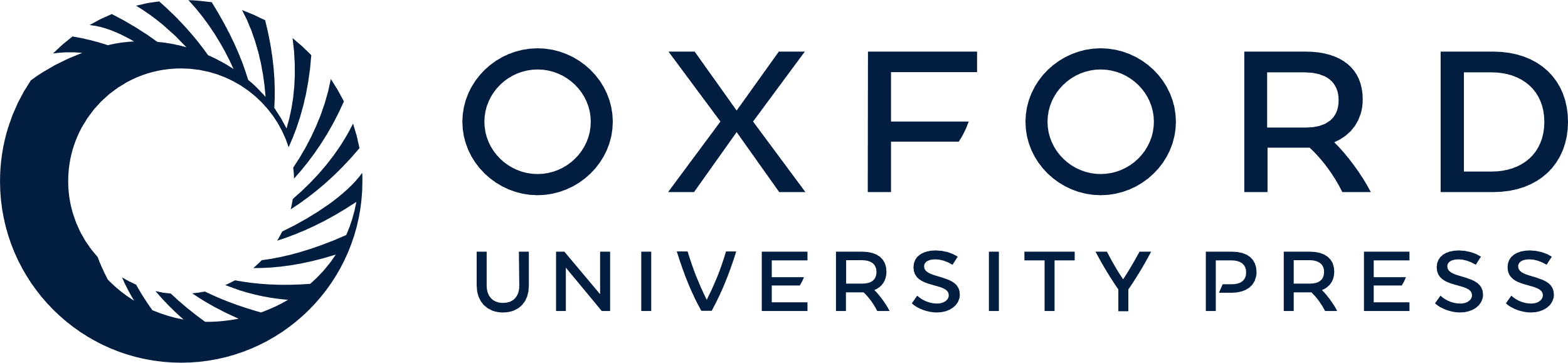 [Speaker Notes: Unless provided in the caption above, the following copyright applies to the content of this slide: © The Author 2016. Published by Oxford University Press; all rights reserved.]